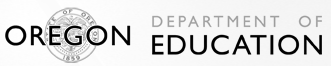 COMMITTEE OF PRACTITIONERS
Thursday
   May 12, 2016
Agenda
1:30 PM	Welcome & Introductions
 
1:35 PM	Role of Committee of Practitioners relevant to ESEA Reauthorization: 	Every Student Succeeds Act (ESSA) Review and Implementation 
 
1:40 PM	Every Student Succeeds Act (ESSA) Updates 
		  
2:40 PM	Additional Agenda Items from Committee
 
3:15 PM	Next Steps 
		2016 Odyssey Conference
		2016-17 Future Agenda Items
Committee Members
Lori Cullen Brown, Clackamas ESD
Brian Goldman, Clackamas ESD
Brenda Lewis, Beaverton SD
Alisha McBride, Vale SD
Tricia Mooney, Pendleton SD
Leslie O’Dell, Portland Public SD
Rosalie Sumsion, St Helens SD
Christy Wilkins, Cascade SD
Melissa Wisner, Salem-Keizer SD
ODE Representatives
Theresa Richards, ODE Director of Federal Systems
Russ Sweet, Federal Systems Team Lead
Melinda Bessner, Federal Systems 
Lisa Plumb, Federal Systems 
Erica Anderson, District and School Effectiveness
Shanda Brown, District and School Effectiveness
Shawna Moran, District and School Effectiveness
Every Student Succeeds Act (ESSA) Updates
Federal ESSA Update
USED seeking comments by May 25 to formulate  non-regulatory guidance on ESSA, including: 
ways to expand early learning; 
the recruitment, development, and retention of teachers and leaders under Title II; 
the clarification of fiscal requirements; 
student support services under Title IV; and 
students in foster care, homeless children and youth, and English learners under Title III.

Negotiated rule-making process  Draft rules &   submit to Congress  Public comment
Oregon Stakeholder Engagement
Reimagine Education in Oregon
Community forums around the state to hear directly from Oregonians about their vision, values, and priorities for education. The feedback we are collecting from these discussions will help inform the State Plan.
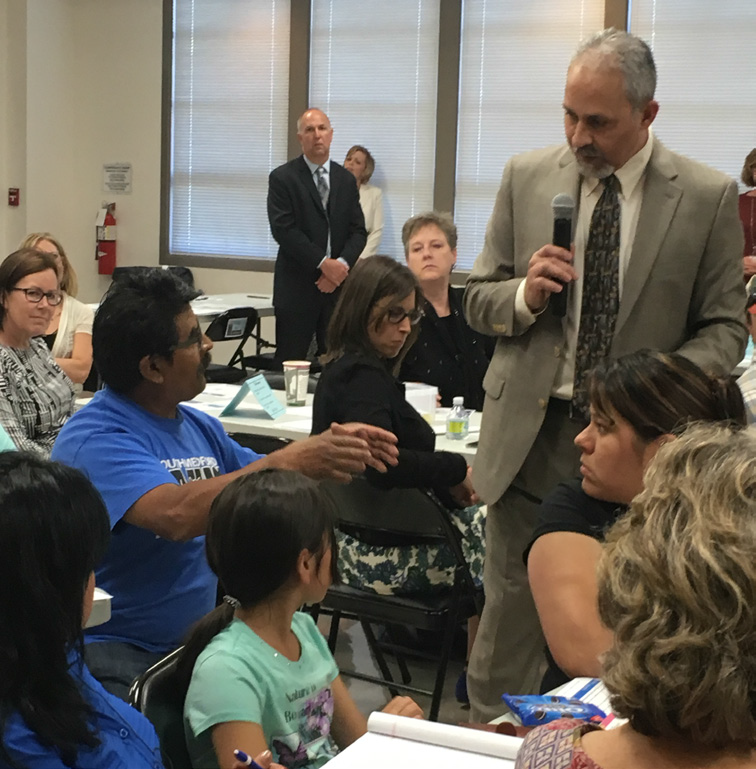 State Plan Development - ODE and Stakeholder Roles
Oregon Timeline
Oregon Timeline
Accountability Work Group
Charged with considering how to design an accountability and reporting system in order to support school improvement efforts and to effectively communicate school quality with Oregon parents and other stakeholders.
Accountability Work Group
Discussion
School Ratings vs. Multiple Measures Dashboard
Qualities of an Accountability Indicator
Indicators of School Quality/Student Success
Additional topics identified:
Designing a dashboard
Additional indicators
Participation rate requirement
Alternative schools
School & District Improvement   Work Group
Charged with developing a proposed framework of supports for schools identified for comprehensive and targeted improvement as well as developing a proposed framework for determining how and when schools will exit identification. 
To accomplish this, the group established a common understanding of the various stages of Oregon’s current improvement cycle and the impact on schools currently undergoing improvement efforts.
School & District Improvement   Work Group
Discussion
Identification: How might schools be identified for improvement supports?

Diagnostic Review and Planning: What role might ODE / LEAs play in the diagnostic review / needs assessment? What are the opportunities and barriers in conducting high-quality, in-depth diagnostic reviews? How might stakeholders be meaningfully and productively engaged in the review process?
School & District Improvement   Work Group
Discussion
Monitoring: What (additional) data might be used for in-year/ implementation monitoring? What resources might be developed in order to support improvement efforts? How might plans be evaluated and approved on an annual basis? 

Exit Criteria and Progressive Interventions: How might we define improvement? Does exit criteria need to mirror identification criteria? Can schools exit improvement status before the end of the identification period? How might we support sustained improvement? What might progressive interventions include for schools who do not demonstrate improvement?
Standards & Assessment Work Group
Charged with considering how best to support districts in implementing the state’s rigorous content standards and how best to tailor our state’s assessment system to both meet the requirements under ESSA and to meet the needs of students and educators to improve student outcomes throughout students’ PK-20 experience.
Standards & Assessment Work Group
Discussion
Long-term vision for Oregon’s assessment system and shared understanding of the purpose of different types of assessments:
Summative assessments
Interim assessments
Formative assessments
Standards & Assessment Work Group
Discussion
Focused on short-term or near-term action:
Standards implementation resource needs
High school flexibility
Accessibility support needs
Summative assessment administration policies
Formative and interim assessment resource needs
Educator Effectiveness Work Group
Charged with how best to support districts in ensuring every student is taught by a high quality, effective teacher and every school building is led by a high quality, effective educational leader. 
This includes: 
implications of Senate Bill 290 
developing considerations to improve how the state and local districts determine the effectiveness of an educator
how best to infuse elements of the Equitable Access to Educator Plan into Oregon’s State Plan under ESSA
Educator Effectiveness Work Group
Equity Plan -- Ensuring that all students, particularly the most vulnerable students, including those with disabilities, language learners, and historically underserved, are taught by an effective teacher.
Educator Effectiveness Work Group
Discussion
Exploring ways to define an “excellent educator” and “excellent school leader” without the constraints of HQT (Highly Qualified Teacher).
Discussing the root cause of inequitable access to excellent educators and school leaders for traditionally marginalized student populations and the strategies identified in the plan to address them. 
How state tests should play a role, if at all, in Student Learning and Growth Goals for evaluations.
Benefits of the Evaluation Matrix, drawbacks of the Matrix, if not the Matrix, then what?
Next Work Group Meetings
May 18th - Salem
June 28th - Portland
Interrelated Components of the State Plan       Aligned to Oregon’s Vision and Goals
Oregon  State Plan
[Speaker Notes: ESSA encourages more fiscal flexibility, including the blending of funds to improve the academic program of Title I schools.

New fiscal rules encourage program innovation and investments that can benefit all students, so long as the investment also benefits  at-risk students.]
Questions?Comments?
Next Steps
2016 Odyssey Conference

August 16th – August 18th 
Sheraton Portland Airport Hotel, Portland

August 23rd – August 25th 
Riverhouse Hotel, Bend
Resources
ODE ESSA Link
http://www.ode.state.or.us/search/page/?id=5493


ODE Odyssey Conference Link
http://www.ode.state.or.us/search/page/?id=3914
Future Agenda Items?